Deep Learning Tutorial
Courtesy of Hung-yi Lee
[Speaker Notes: Not memtion
DT v.s. Deep!!!!!]
Machine Learning Basics
Machine learning is a field of computer science that gives computers the ability to learn without being explicitly programmed
Labeled Data
Machine Learning algorithm
Training
Prediction
Learned model
Data
Prediction
Methods that can learn from and make predictions on data
Types of Learning
Supervised: Learning with a labeled training set
Example: email classification with already labeled emails

Unsupervised: Discover patterns in unlabeled data
Example: cluster similar documents based on text

Reinforcement learning: learn to act based on feedback/reward
Example: learn to play Go, reward: win or lose
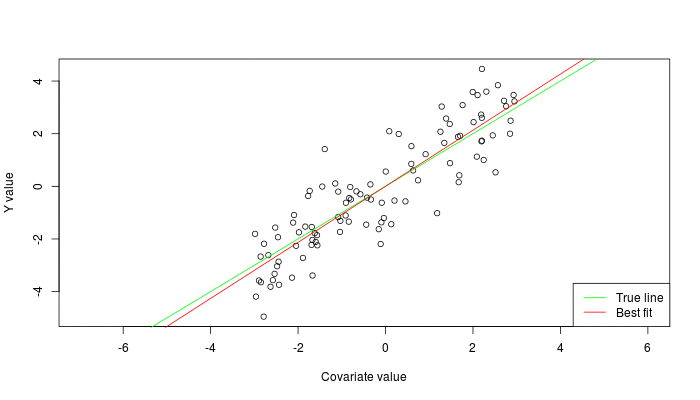 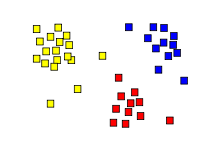 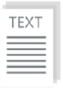 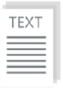 class A
class A
Classification
Regression
Clustering
Anomaly Detection
Sequence labeling
…
http://mbjoseph.github.io/2013/11/27/measure.html
ML vs. Deep Learning
Most machine learning methods work well because of human-designed representations and input features
ML becomes just optimizing weights to best make a final prediction
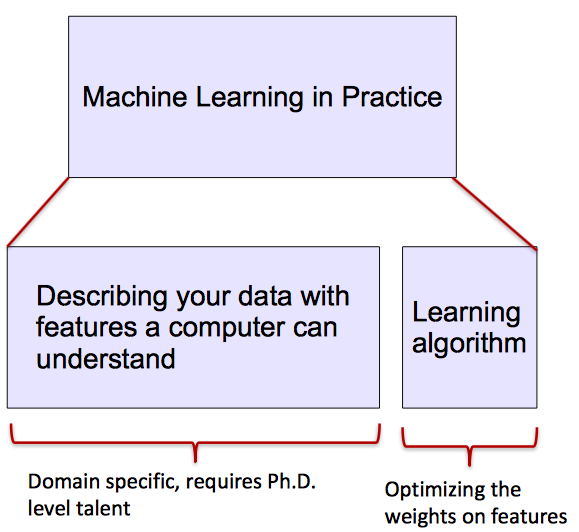 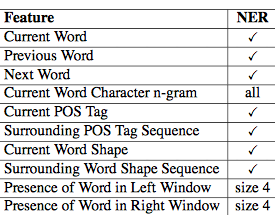 What is Deep Learning (DL) ?
A machine learning subfield of learning representations of data. Exceptional effective at learning patterns.
Deep learning algorithms attempt to learn (multiple levels of) representation by using a hierarchy of multiple layers
If you provide the system tons of information, it begins to understand it and respond in useful ways.
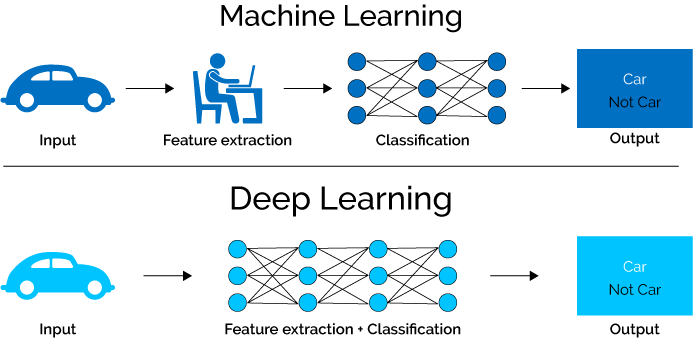 https://www.xenonstack.com/blog/static/public/uploads/media/machine-learning-vs-deep-learning.png
Why is DL useful?
Manually designed features are often over-specified, incomplete and take a long time to design and validate
Learned Features are easy to adapt, fast to learn
Deep learning provides a very flexible, (almost?) universal, learnable framework for representing world, visual and linguistic information.
Can learn both unsupervised and supervised
Effective end-to-end joint system learning
Utilize large amounts of training data
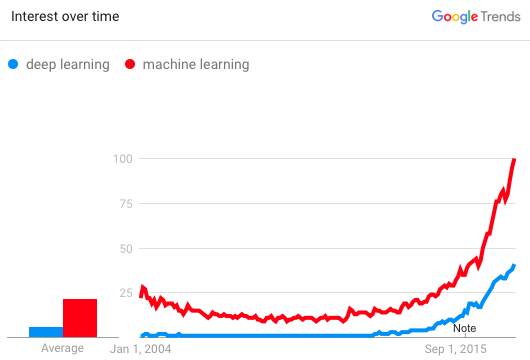 In ~2010 DL started outperforming other ML techniques 
first in speech and vision, then NLP
Image Classification: A core task in Computer Vision
(assume given set of discrete labels)
{dog, cat, truck, plane, ...}


cat
This image by Nikita is  licensed under CC-BY 2.0
7
Lecture 2 -
The Problem: Semantic Gap
What the computer sees

An image is just a big grid of  numbers between [0, 255]:
e.g. 800 x 600 x 3  (3 channels RGB)
This image by Nikita is  licensed under CC-BY 2.0
8
Lecture 2 -
Challenges: Viewpoint variation
All pixels change when  the camera moves!
This image by Nikita is  licensed under CC-BY 2.0
9
Lecture 2 -
Challenges: Illumination
This image is CC0 1.0 public domain
This image is CC0 1.0 public domain
This image is CC0 1.0 public domain
This image is CC0 1.0 public domain
Lecture 2 -
Fei-Fei Li & Justin Johnson & Serena Yeung
Challenges: Deformation
This image by Tom Thai is  licensed under CC-BY 2.0
This image by sare bear is  licensed under CC-BY 2.0
This image by Umberto Salvagnin  is licensed under CC-BY 2.0
This image by Umberto Salvagnin  is licensed under CC-BY 2.0
Lecture 2 -
12
Challenges: Occlusion
This image by jonsson is licensed  under CC-BY 2.0
This image is CC0 1.0 public domain
This image is CC0 1.0 public domain
Lecture 2 -
13
Challenges: Background Clutter
This image is CC0 1.0 public domain
This image is CC0 1.0 public domain
Lecture 2 -
Challenges: Intraclass variation
This image is CC0 1.0 public domain
Lecture 2 -
Fei-Fei Li & Justin Johnson & Serena Yeung
April 5, 2018
14
Linear Classification
Lecture 2 -
Fei-Fei Li & Justin Johnson & Serena Yeung
April 5, 2018
15
16
18
Recall CIFAR10
50,000 training images  each image is 32x32x3

10,000 test images.
Lecture 2 -
Parametric Approach

Image
10 numbers giving  class scores
f(x,W)
Array of 32x32x3 numbers  (3072 numbers total)
W
parameters
or weights
Lecture 2 -
Fei-Fei Li & Justin Johnson & Serena Yeung
17
April 5, 2018
ung
18
018
Parametric Approach: Linear Classifier
f(x,W) = Wx
Image
10 numbers giving  class scores
f(x,W)
Array of 32x32x3 numbers  (3072 numbers total)
W
parameters
or weights
Lecture 2 -
Parametric Approach: Linear Classifier
3072x1
f(x,W) = Wx
10x1	10x3072
f(x,W)
Image
10 numbers giving  class scores
Array of 32x32x3 numbers  (3072 numbers total)
W
parameters
or weights
Lecture 2 -
Fei-Fei Li & Justin Johnson & Serena Yeung
19
April 5, 2018
Parametric Approach: Linear Classifier
3072x1
f(x,W) = Wx +
b
10x1
Image
10x1	10x3072
f(x,W)
10 numbers giving  class scores
Array of 32x32x3 numbers  (3072 numbers total)
W
parameters
or weights
Lecture 2 -
Fei-Fei Li & Justin Johnson & Serena Yeung
20
April 5, 2018
ng
21
Example with an image with 4 pixels, and 3 classes (cat/dog/ship)
Stretch pixels into column
Cat score
+	=
Dog score
Ship score
Input image
b
W
Lecture 2 -
g
22
Example with an image with 4 pixels, and 3 classes (cat/dog/ship)
Algebraic Viewpoint


f(x,W) = Wx
Lecture 2 -
ng
23
Example with an image with 4 pixels, and 3 classes (cat/dog/ship)
Input image
Algebraic Viewpoint


f(x,W) = Wx

W
-1.2
1.1
3.2
b
-96.8
437.9
61.95
Score
Lecture 2 -
Interpreting a Linear Classifier
Lecture 2 -
Fei-Fei Li & Justin Johnson & Serena Yeung
April 5, 2018
24
25
Interpreting a Linear Classifier: Geometric Viewpoint
f(x,W) = Wx + b
Array of 32x32x3 numbers  (3072 numbers total)
Plot created using Wolfram Cloud
Cat image by Nikita is licensed under CC-BY 2.0
Lecture 2 -
26
Hard cases for a linear classifier
Class 1:
First and third quadrants
Class 1:
1 <= L2 norm <= 2
Class 2:  Everything else
Class 1:  Three modes
Class 2:  Everything else
Class 2:
Second and fourth quadrants
Lecture 2 -
u
27
Linear Classifier: Three Viewpoints
Visual Viewpoint
Algebraic Viewpoint
Geometric Viewpoint
Hyperplanes  cutting up space
One template  per class
f(x,W) = Wx
Lecture 2 -
Deep learning attracts lots of attention.
Google Trends
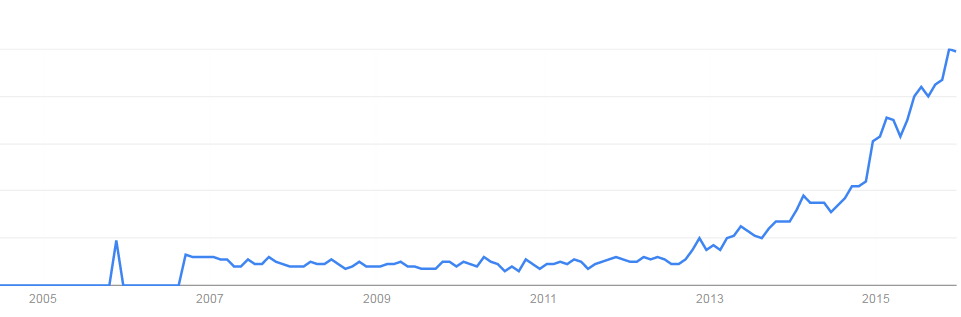 2007
2009
2011
2013
2015
How the Human Brain learns
In the human brain, a typical neuron collects signals from others through a host of fine structures called dendrites. 
The neuron sends out spikes of electrical activity through a long, thin stand known as an axon, which splits into thousands of branches. 
At the end of each branch, a structure called a synapse converts the activity from the axon into electrical effects that inhibit or excite activity in the connected neurons.
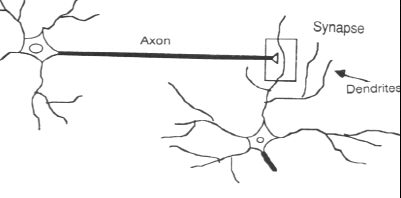 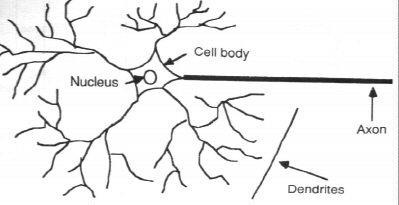 A Neuron Model
When a neuron receives excitatory input that is sufficiently large compared with its inhibitory input, it sends a spike of electrical activity down its axon. Learning occurs by changing the effectiveness of the synapses so that the influence of one neuron on another changes. 









We conduct these neural networks by first trying to deduce the essential features of neurons and their interconnections. 
We then typically program a computer to simulate these features.
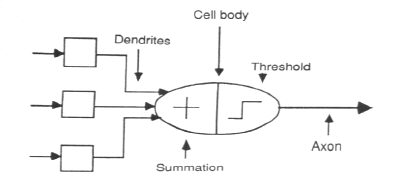 A Simple Neuron
An artificial neuron is a device with many inputs and one output. 
The neuron has two modes of operation; 
the training mode and 
the using mode.
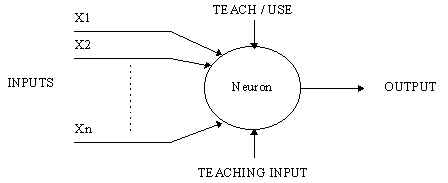 A Simple Neuron (Cont.)
In the training mode, the neuron can be trained to fire (or not), for particular input patterns. 
In the using mode, when a taught input pattern is detected at the input, its associated output becomes the current output. If the input pattern does not belong in the taught list of input patterns, the firing rule is used to determine whether to fire or not.
The firing rule is an important concept in neural networks and accounts for their high flexibility. A firing rule determines how one calculates whether a neuron should fire for any input pattern. It relates to all the input patterns, not only the ones on which the node was trained on previously.
Part I: Introduction of Deep Learning
What people already knew in 1980s
[Speaker Notes: Three questions:

Model
Cost
Train]
Example Application
Handwriting Digit Recognition
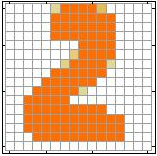 Machine
“2”
[Speaker Notes: “Hello world” for deep learning
Data: http://yann.lecun.com/exdb/mnist/]
Handwriting Digit Recognition
Input
Output
y1
y2
is 1
0.1
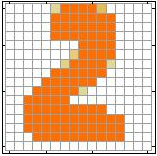 ……
is 2
0.7
The image is  “2”
y10
……
……
0.2
is 0
16 x 16 = 256
Each dimension represents the confidence of a digit.
Ink → 1
No ink → 0
[Speaker Notes: The same for even more complex tasks.]
Example Application
Handwriting Digit Recognition
y1
y2
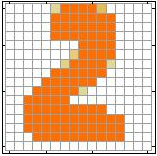 Machine
……
“2”
……
y10
Element of Neural Network
Neuron
…
Activation function
weights
bias
[Speaker Notes: sigmoid]
Neural Network
neuron
Input
Layer 1
Layer 2
Layer L
Output
y1
……
……
y2
……
……
……
……
……
……
yM
Output Layer
Input Layer
Hidden Layers
Deep means many hidden layers
[Speaker Notes: Fully Connected Feedforward Network 


You can always connect the neurons in your own way.


“+” is ignored
Each dimension corresponds to a digit (10 dimension is needed)]
Example of Neural Network
0.98
4
1
1
-2
1
0.12
-1
-2
-1
1
0
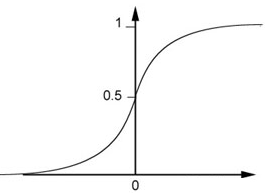 Sigmoid Function
[Speaker Notes: Ignore +]
Example of Neural Network
0.98
0.62
4
0.86
2
3
1
1
-1
-1
-2
1
0
0
0
-2
2
0.12
-2
-1
-1
0.83
-2
0.11
-1
-1
4
1
Example of Neural Network
0.72
0.51
0.73
2
3
1
0
-1
-1
-2
1
0
0
0
-2
2
0.5
-2
-1
-1
0.85
0.12
0
-1
4
1
Different parameters define different function
[Speaker Notes: For example, if we modify “1” to “2”, then we have another function]
Matrix Operation
0.98
4
1
1
-2
1
0.12
-1
-2
-1
1
0
[Speaker Notes: Make sure you know how to do it

author: Adam Coates, Baidu, Inc. 

Deep Learning (hopefully faster)

http://videolectures.net/deeplearning2015_coates_deep_learning/]
Neural Network
y1
……
W1
WL
W2
y2
……
bL
b2
b1
……
……
……
……
……
x
a1
y
a2
……
yM
x
a1
bL
b1
b2
W1
W2
WL
+
+
+
aL-1
[Speaker Notes: Draw it?]
Neural Network
y1
……
W1
WL
W2
y2
……
bL
b2
b1
……
……
……
……
……
x
a1
y
a2
……
yM
Using parallel computing techniques to speed up matrix operation
y
x
x
bL
b1
b2
W1
WL
W2
…
…
+
+
+
x
[Speaker Notes: Draw it?]
Softmax
Softmax layer as the output layer
Ordinary Layer
In general, the output of network can be any value.
May not be easy to interpret
[Speaker Notes: Original output layer is local]
Softmax
Softmax layer as the output layer
Softmax Layer
0.88
3
20
0.12
1
2.7
≈0
0.05
-3
[Speaker Notes: Why it is name soft max?
Monotonicity of softmax
Non-locality of softmax]
How to set network parameters
……
y1
is 1
0.1
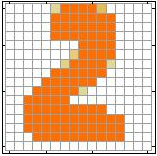 ……
y2
0.7
is 2
Softmax
……
……
……
……
y10
is 0
0.2
16 x 16 = 256
Ink → 1
No ink → 0
How to let the neural network achieve this
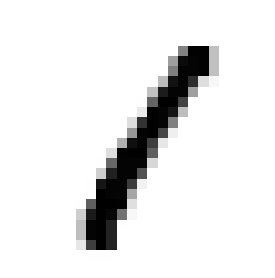 Input:
y1 has the maximum value
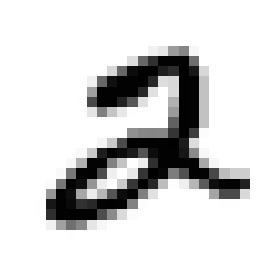 Input:
y2 has the maximum value
Training Data
Preparing training data: images and their labels
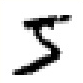 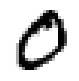 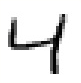 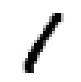 “1”
“0”
“4”
“5”
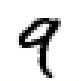 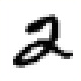 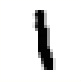 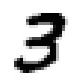 “3”
“2”
“9”
“1”
Using the training data to find the network parameters.
Cost
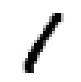 “1”
1
……
y1
0.2
0
……
y2
0.3
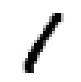 Cost
……
……
……
……
……
0
……
y10
0.5
target
Cost can be Euclidean distance or cross entropy of the network output and target
[Speaker Notes: With softmax, the summation of all the ouputs would be one.

Can be considered as probability if you want ……]
Total Cost
For all training data …
Total Cost:
NN
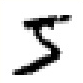 NN
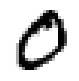 yR
xR
y1
y2
y3
x1
x2
x3
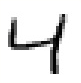 NN
……
……
……
……
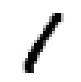 NN
[Speaker Notes: Randomly picked one 

Two approaches update the parameters towards the same direction, but stochastic is faster!
Better!]
Assume there are only two parameters w1 and w2 in a network.
Gradient Descent
Error Surface
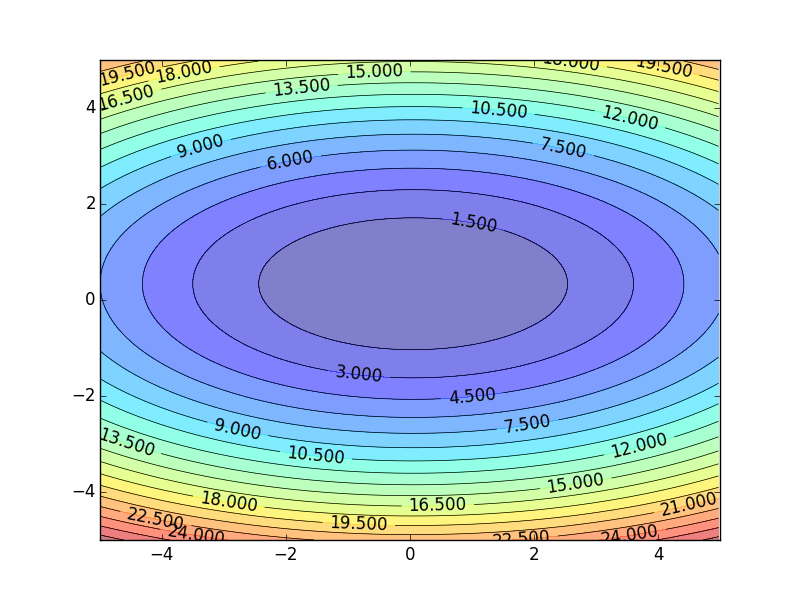 The colors represent the value of C.
[Speaker Notes: Eta

人站在　ｔｈｅｔａ０　環顧四周　看看哪裡最低，那個方向就是　ｇｒａｄｉｅｎｔ]
Gradient Descent
Eventually, we would reach a minima …..
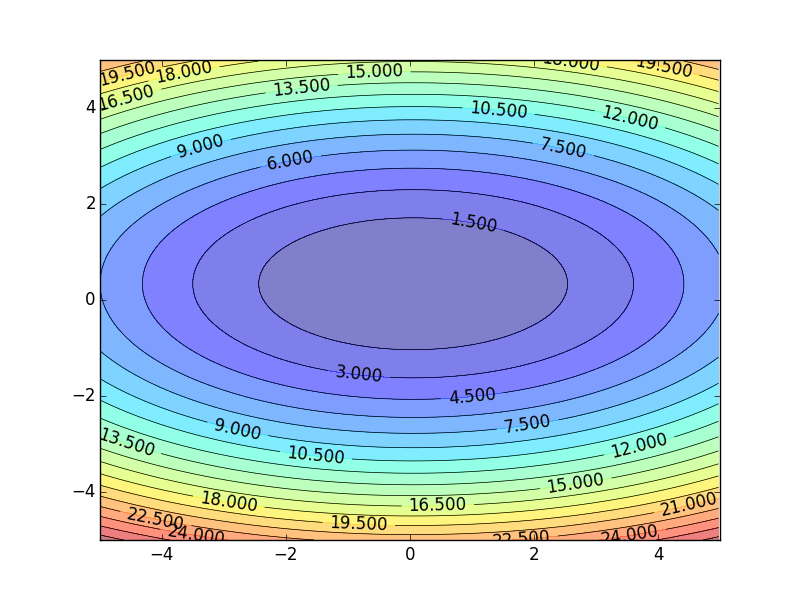 Local Minima
Gradient descent never guarantee global minima
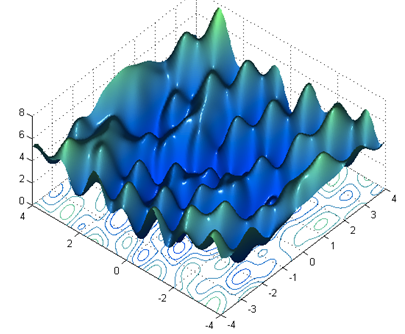 Reach different minima, so different results
Who is Afraid of Non-Convex Loss Functions?
http://videolectures.net/eml07_lecun_wia/
Besides local minima ……
cost
Very slow at the plateau
Stuck at saddle point
Stuck at local minima
parameter space
Mini-batch
NN
Pick the 1st batch
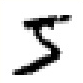 Mini-batch
NN
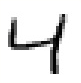 Pick the 2nd batch
……
y31
y16
x31
x16
y1
y2
x1
x2
NN
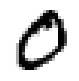 …
Until all mini-batches have been picked
Mini-batch
NN
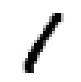 one epoch
……
Repeat the above process
[Speaker Notes: Ｉｎ　ｏｐｅｎ　ｅｐｏｃｈ，　ｕｐｄａｔｅ　ｍａｎｙ　ｔｉｍｅｓ


Shuffle data, and repeat above process]
Backpropagation
A network can have millions of parameters.
Backpropagation is the way to compute the gradients efficiently (not today)
Ref: http://speech.ee.ntu.edu.tw/~tlkagk/courses/MLDS_2015_2/Lecture/DNN%20backprop.ecm.mp4/index.html
Many toolkits can compute the gradients automatically
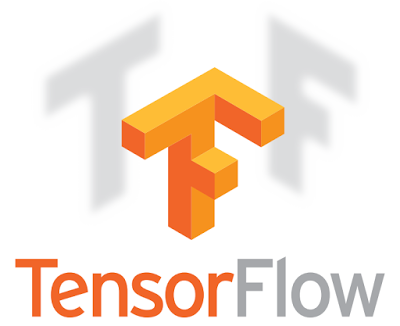 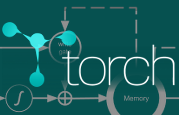 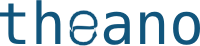 Ref: http://speech.ee.ntu.edu.tw/~tlkagk/courses/MLDS_2015_2/Lecture/Theano%20DNN.ecm.mp4/index.html
[Speaker Notes: Just a function]
Size of Training Data
Rule of thumb: 
the number of training examples should be at least five to ten times the number of weights of the network.



Other rule:
|W|= number of weights

a = expected accuracy on test set
Training: Backprop algorithm
The Backprop algorithm searches for weight values that minimize the total error of the network over the set of training examples (training set).
Backprop consists of the repeated application of the following two passes:
Forward pass: in this step the network is activated on one example and the error of (each neuron of) the output layer is computed.
Backward pass: in this step the network error is used for updating the weights.  Starting at the output layer, the error is propagated backwards through the network, layer by layer. This is done by recursively computing the local gradient of each neuron.
Back Propagation
Back-propagation training algorithm





Backprop adjusts the weights of the NN in order to minimize the network total mean squared error.
Network activation
Forward Step
Error propagation
Backward Step
Part II:Why Deep?
Universality Theorem
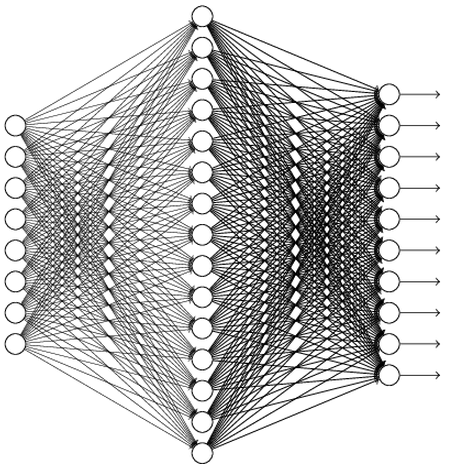 Any continuous function f
Can be realized by a network with one hidden layer
Reference for the reason: http://neuralnetworksanddeeplearning.com/chap4.html
(given enough hidden neurons)
Why “Deep” neural network not “Fat” neural network?
Fat + Short v.s. Thin + Tall
The same number of parameters
Which one is better?
……
……
……
Deep
Shallow
Recipe for Learning
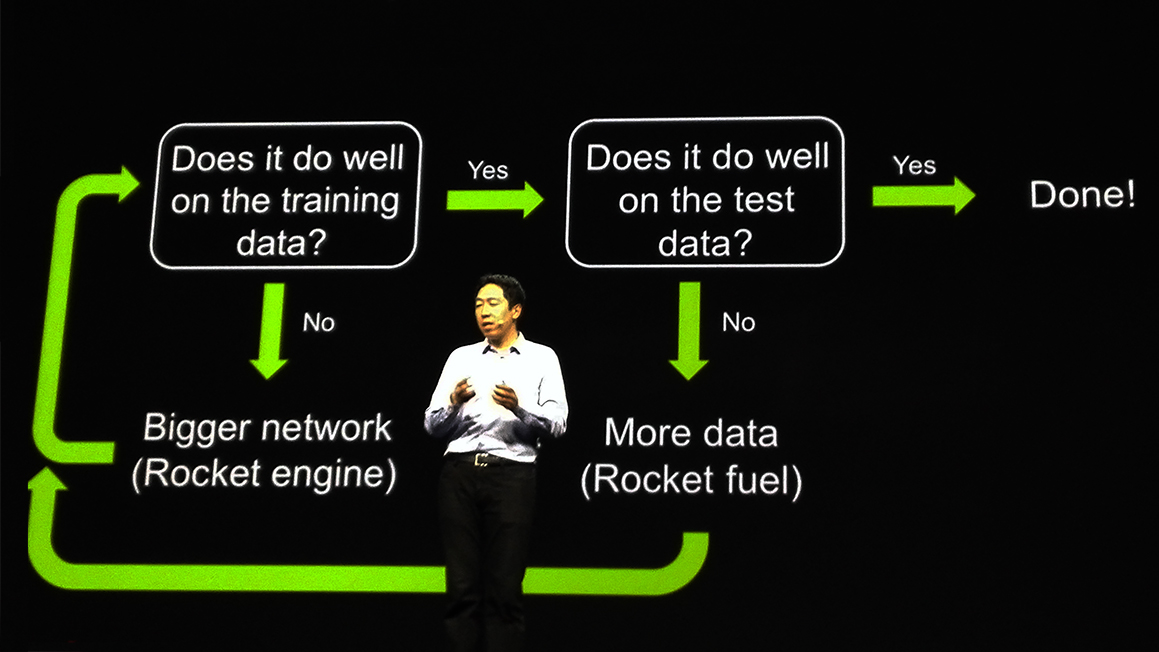 http://www.gizmodo.com.au/2015/04/the-basic-recipe-for-machine-learning-explained-in-a-single-powerpoint-slide/
[Speaker Notes: 今年四月的 GTC]
Recipe for Learning
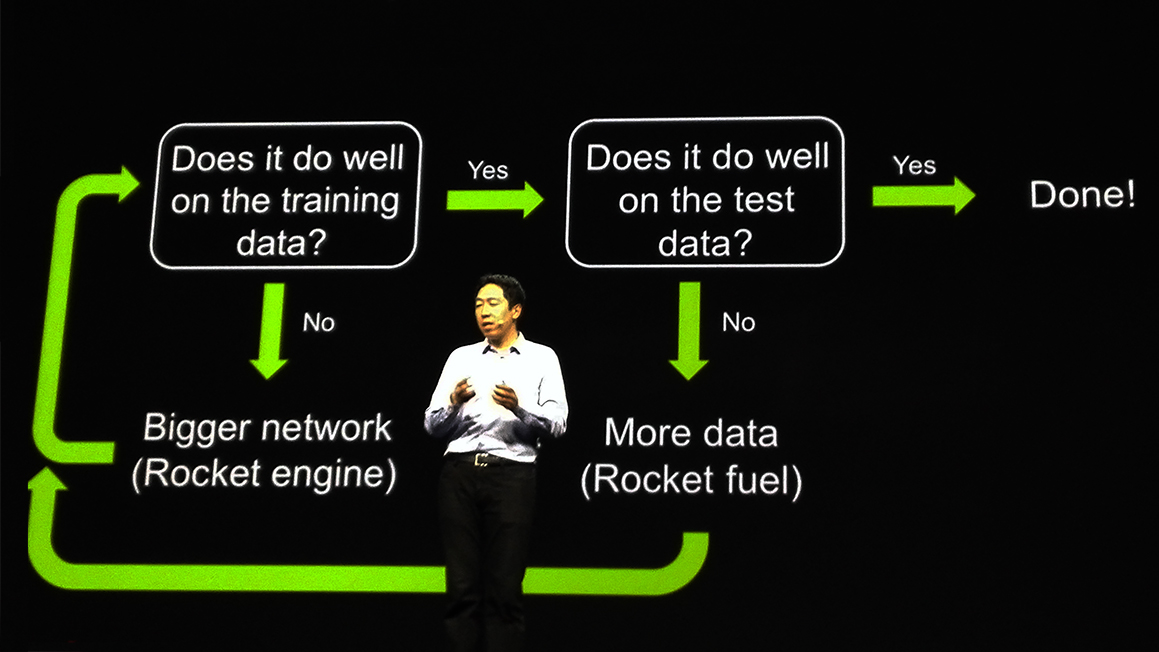 Don’t forget!
overfitting
Modify the Network
Preventing
Overfitting
Better optimization Strategy
http://www.gizmodo.com.au/2015/04/the-basic-recipe-for-machine-learning-explained-in-a-single-powerpoint-slide/
[Speaker Notes: Last one is on training set


Sometimes students ask]
Neural networks re-visited
Fei-Fei Li & Justin Johnson & Serena Yeung
April 12, 2018
Lecture 4 - 65
Neural networks: without the brain stuff
(Before) Linear score function:
Neural networks: without the brain stuff
(Before) Linear score function:  (Now) 2-layer Neural Network
Neural networks: without the brain stuff
(Before) Linear score function:  (Now) 2-layer Neural Network
Lecture 4 - 68
April 12, 2018
Fei-Fei Li & Justin Johnson & Serena Yeung
x
h
s
W1
W2
10
3072
100
Neural networks: without the brain stuff
(Before) Linear score function:  (Now) 2-layer Neural Network
Lecture 4 - 69
April 12, 2018
Fei-Fei Li & Justin Johnson & Serena Yeung
x
h
s
W1
W2
10
3072
100
Lecture 4 - 70
April 12, 2018
Fei-Fei Li & Justin Johnson & Serena Yeung
Neural networks: without the brain stuff
(Before) Linear score function:  (Now) 2-layer Neural Network
or 3-layer Neural Network
Activation functions
Leaky ReLU
Sigmoid


tanh
Maxout
ELU
ReLU
Fei-Fei Li & Justin Johnson & Serena Yeung
April 12, 2018
Lecture 4 - 71
Lecture 4 - 72
April 12, 2018
Fei-Fei Li & Justin Johnson & Serena Yeung
Neural networks: Architectures
“3-layer Neural Net”, or
“2-hidden-layer Neural Net”
“Fully-connected” layers
“2-layer Neural Net”, or
“1-hidden-layer Neural Net”
Next: Convolutional Neural Networks
Illustration of LeCun et al. 1998 from CS231n 2017 Lecture 1
Lecture 5 -
April 17, 20184
73
Fei-Fei Li & Justin Johnson & Serena Yeung
Gradient-based learning applied to  document recognition
[LeCun, Bottou, Bengio, Haffner 1998]
April 17, 2018
Fei-Fei Li & Justin Johnson & Serena Yeung
A bit of history:
LeNet-5
Lecture 5 -
1144
April 17, 2018
Fei-Fei Li & Justin Johnson & Serena Yeung
A bit of history:
ImageNet Classification with Deep  Convolutional Neural Networks  [Krizhevsky, Sutskever, Hinton, 2012]
“AlexNet”
Lecture 5 -
1155
Fast-forward to today: ConvNets are everywhere
April 17, 2018
Lecture 5 - 76
Fei-Fei Li & Justin Johnson & Serena Yeung
NVIDIA Tesla line
(these are the GPUs on rye01.stanford.edu)
Note that for embedded systems a typical setup  would involve NVIDIA Tegras, with integrated  GPU and ARM-based CPU cores.
self-driving cars
Fei-Fei Li & Justin Johnson & Serena Yeung	Lecture 5 -	April 17, 2018
April 17, 2018
Lecture 5 - 77
Fei-Fei Li & Justin Johnson & Serena Yeung
Convolutional Neural Networks
(First without the brain stuff)
Fei-Fei Li & Justin Johnson & Serena Yeung	Lecture 5 -	April 17, 2018
April 17, 2018
Lecture 5 - 78
Fei-Fei Li & Justin Johnson & Serena Yeung
Fully Connected Layer
32x32x3 image -> stretch to 3072 x 1
input
activation
1
1
10 x 3072
weights
3072
10
Fei-Fei Li & Justin Johnson & Serena Yeung	Lecture 5 -	April 17, 2018
Fully Connected Layer
April 17, 2018
Lecture 5 - 79
Fei-Fei Li & Justin Johnson & Serena Yeung
32x32x3 image -> stretch to 3072 x 1
input
activation
1
1
10 x 3072
weights
3072
10
1 number:
the result of taking a dot product  between a row of W and the input  (a 3072-dimensional dot product)
Fei-Fei Li & Justin Johnson & Serena Yeung	Lecture 5 -	April 17, 2018
Convolution Layer
April 17, 2018
Lecture 5 - 80
Fei-Fei Li & Justin Johnson & Serena Yeung
32x32x3 image -> preserve spatial structure
height
32
width
32
depth
3
Fei-Fei Li & Justin Johnson & Serena Yeung	Lecture 5 -	April 17, 2018
April 17, 2018
Lecture 5 - 81
Fei-Fei Li & Justin Johnson & Serena Yeung
Convolution Layer
32x32x3 image

5x5x3 filter
32
Convolve the filter with the image
i.e. “slide over the image spatially,  computing dot products”
32
3
Fei-Fei Li & Justin Johnson & Serena Yeung	Lecture 5 -	April 17, 2018
April 17, 2018
Lecture 5 - 82
Fei-Fei Li & Justin Johnson & Serena Yeung
Convolution Layer
Filters always extend the full  depth of the input volume
32x32x3 image

5x5x3 filter
32
Convolve the filter with the image
i.e. “slide over the image spatially,  computing dot products”
32
3
Fei-Fei Li & Justin Johnson & Serena Yeung	Lecture 5 -	April 17, 2018
Convolution Layer
April 17, 2018
Lecture 5 - 83
Fei-Fei Li & Justin Johnson & Serena Yeung
32x32x3 image  5x5x3 filter
32
1 number:
the result of taking a dot product between the  filter and a small 5x5x3 chunk of the image
(i.e. 5*5*3 = 75-dimensional dot product + bias)
32
3
Fei-Fei Li & Justin Johnson & Serena Yeung	Lecture 5 -	April 17, 2018
Convolution Layer
April 17, 2018
Lecture 5 - 84
Fei-Fei Li & Justin Johnson & Serena Yeung
activation map
32x32x3 image  5x5x3 filter
32
28
convolve (slide) over all  spatial locations
28
32
3
1
Fei-Fei Li & Justin Johnson & Serena Yeung	Lecture 5 -	April 17, 2018
April 17, 2018
Fei-Fei Li & Justin Johnson & Serena Yeung
consider a second, green filter
Convolution Layer
activation maps
32x32x3 image  5x5x3 filter
32
28
convolve (slide) over all  spatial locations
28
32
3
1
Lecture 5 - 33
Fei-Fei Li & Justin Johnson & Serena Yeung	Lecture 5 -	April 17, 2018
April 17, 2018
Lecture 5 - 86
Fei-Fei Li & Justin Johnson & Serena Yeung
For example, if we had 6 5x5 filters, we’ll get 6 separate activation maps:
activation maps
32
28
Convolution Layer
28
32
3
6
We stack these up to get a “new image” of size 28x28x6!
Fei-Fei Li & Justin Johnson & Serena Yeung	Lecture 5 -	April 17, 2018
April 17, 2018
Lecture 5 - 87
Fei-Fei Li & Justin Johnson & Serena Yeung
Preview: ConvNet is a sequence of Convolution Layers, interspersed with  activation functions
32
28
CONV,  ReLU
e.g. 6  5x5x3  filters
32
28
3
6
Fei-Fei Li & Justin Johnson & Serena Yeung	Lecture 5 -	April 17, 2018
April 17, 2018
Lecture 5 - 88
Fei-Fei Li & Justin Johnson & Serena Yeung
Preview: ConvNet is a sequence of Convolution Layers, interspersed with  activation functions
32
28
24
….
CONV,  ReLU
e.g. 6  5x5x3  filters
CONV,  ReLU
e.g. 10  5x5x6  filters
CONV,  ReLU
32
28
24
3
6
10
Fei-Fei Li & Justin Johnson & Serena Yeung	Lecture 5 -	April 17, 2018
Preview
[Zeiler and Fergus 2013]
Fei-Fei Li & Justin Johnson & Serena Yeung	Lecture 5 -	April 17, 2018
Lecture 5 - 89
April 17, 2018
Fei-Fei Li & Justin Johnson & Serena Yeung
Preview
Fei-Fei Li & Justin Johnson & Serena Yeung	Lecture 5 -	April 17, 2018
Lecture 5 - 90
April 17, 2018
Fei-Fei Li & Justin Johnson & Serena Yeung
April 17, 2018
Lecture 5 - 91
Fei-Fei Li & Justin Johnson & Serena Yeung
one filter =>
one activation map
example 5x5 filters
(32 total)
We call the layer convolutional  because it is related to convolution  of two signals:
elementwise multiplication and sum of  a filter and the signal (image)
Fei-Fei Li & Justin Johnson & Serena Yeung	Lecture 5 -	April 17, 2018
preview:
Fei-Fei Li & Justin Johnson & Serena Yeung	Lecture 5 -	April 17, 2018
Lecture 5 - 92
April 17, 2018
Fei-Fei Li & Justin Johnson & Serena Yeung
April 17, 2018
Lecture 5 - 93
Fei-Fei Li & Justin Johnson & Serena Yeung
The brain/neuron view of CONV Layer
32x32x3 image  5x5x3 filter
32
1 number:
the result of taking a dot product between  the filter and this part of the image
(i.e. 5*5*3 = 75-dimensional dot product)
32
3
Fei-Fei Li & Justin Johnson & Serena Yeung	Lecture 5 -	April 17, 2018
April 17, 2018
Lecture 5 - 94
Fei-Fei Li & Justin Johnson & Serena Yeung
The brain/neuron view of CONV Layer
32x32x3 image  5x5x3 filter
32
It’s just a neuron with local  connectivity...
1 number:
the result of taking a dot product between  the filter and this part of the image
(i.e. 5*5*3 = 75-dimensional dot product)
32
3
Fei-Fei Li & Justin Johnson & Serena Yeung	Lecture 5 -	April 17, 2018
April 17, 2018
Lecture 5 - 95
Fei-Fei Li & Justin Johnson & Serena Yeung
The brain/neuron view of CONV Layer
32
28
An activation map is a 28x28 sheet of neuron  outputs:
Each is connected to a small region in the input
All of them share parameters
32
28
“5x5 filter” -> “5x5 receptive field for each neuron”
3
Fei-Fei Li & Justin Johnson & Serena Yeung	Lecture 5 -	April 17, 2018
April 17, 2018
Lecture 5 - 96
Fei-Fei Li & Justin Johnson & Serena Yeung
The brain/neuron view of CONV Layer
32
E.g. with 5 filters,
CONV layer consists of  neurons arranged in a 3D grid  (28x28x5)
28
There will be 5 different  neurons all looking at the same  region in the input volume
28
32
3
5
Fei-Fei Li & Justin Johnson & Serena Yeung	Lecture 5 -	April 17, 2018
April 17, 2018
Lecture 5 - 97
Fei-Fei Li & Justin Johnson & Serena Yeung
Each neuron  looks at the full  input volume
32x32x3 image -> stretch to 3072 x 1
input
activation
1
1
10 x 3072
weights
3072
10
1 number:
the result of taking a dot product  between a row of W and the input  (a 3072-dimensional dot product)
Fei-Fei Li & Justin Johnson & Serena Yeung	Lecture 5 -	April 17, 2018
two more layers to go: POOL/FC
Fei-Fei Li & Justin Johnson & Serena Yeung	Lecture 5 -	April 17, 2018
Lecture 5 - 98
April 17, 2018
Fei-Fei Li & Justin Johnson & Serena Yeung
Pooling layer
April 17, 2018
Lecture 5 - 99
Fei-Fei Li & Justin Johnson & Serena Yeung
makes the representations smaller and more manageable
operates over each activation map independently:
Fei-Fei Li & Justin Johnson & Serena Yeung	Lecture 5 -	April 17, 2018
April 17, 2018
Lecture 5 - 100
Fei-Fei Li & Justin Johnson & Serena Yeung
MAX POOLING
Single depth slice
x
max pool with 2x2 filters  and stride 2
y
Fei-Fei Li & Justin Johnson & Serena Yeung	Lecture 5 -	April 17, 2018
Fully Connected Layer (FC layer)
-	Contains neurons that connect to the entire input volume, as in ordinary Neural  Networks
Fei-Fei Li & Justin Johnson & Serena Yeung	Lecture 5 -	April 17, 2018
Fei-Fei Li & Justin Johnson & Serena Yeung
Lecture 5 - 101
April 17, 2018
April 17, 2018
Lecture 5 - 102
Fei-Fei Li & Justin Johnson & Serena Yeung
Summary
ConvNets stack CONV,POOL,FC layers
Trend towards smaller filters and deeper architectures
Trend towards getting rid of POOL/FC layers (just CONV)
Typical architectures look like
[(CONV-RELU)*N-POOL?]*M-(FC-RELU)*K,SOFTMAX
where N is usually up to ~5, M is large, 0 <= K <= 2.
-	but recent advances such as ResNet/GoogLeNet  challenge this paradigm
Fei-Fei Li & Justin Johnson & Serena Yeung	Lecture 5 -	April 17, 2018